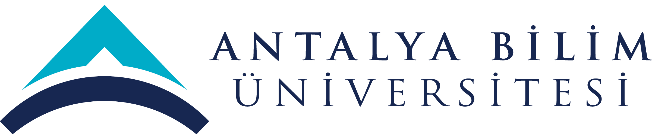 2023 YILI 
YÖNETİMİN GÖZDEN GEÇİRME TOPLANTISI 
(YGG)
ADALET MESLEK YÜKSEKOKULU
MİSYON-VİZYON-POLİTİKA
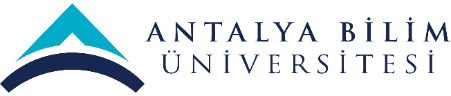 BİRİMİN MİSYONU
Antalya Bilim Üniversitesi Adalet Meslek Yüksekokulu’nun kuruluş misyonu; temel hukuk bilgisine sahip, adaletin gecikmeden ve sağlıklı bir biçimde oluşturulmasını sağlamaya çalışacak demokratik ve sosyal bir hukuk devletinin gereği olan insan haklarına saygılı nitelikli mezunlar yetiştirmektir.

Adalet Meslek Yüksekokulu; farklılıkları zenginlik olarak algılayan yapısı ve nitelikli akademik kadrosu ile ait olduğu toplumun değerlerine sahip çıkar, bilimsel ve sosyal gelişmeleri takip eder ve katkıda bulunur. Bireyin ve toplumun gelişmesine katkı sağlayan eğitim ve araştırma hizmetleri sunar. Verilen eğitim ile öğrencilerin eleştirel, özgün ve bilimsel düşünmesine olanak sağlar.
BİRİMİN VİZYONU
Antalya Bilim Üniversitesi Adalet Meslek Yüksekokulu yenilikçi ve bilimsel eğitimi sayesinde girişimcilikte öncü, ulusal ve uluslararası platformda rekabet edebilen bir bölüm olabilmektir.
ÇALIŞMA POLİTİKASI
Antalya Bilim Üniversitesi Adalet Meslek Yüksekokulu olarak; öğretim elemanlarına, akademik ve bilimsel alanlarda tüm gelişmeleri ve yenilikleri yakından takip edebilecekleri özerk ve özgür çalışma ortamını sağlamak, bilgi çağında sürekli öğrenme ilkesiyle hareket eden öğrencilerin çevreye duyarlı ve sosyal bireyler olarak yetişmelerine katkı sağlayacak faaliyetleri desteklemek, sürekli geliştirme ve iyileştirme ilkesini, temel alan yeniliklere, değişime açık bir yapıda ve anlayışta olmak çalışma politikamızdır.
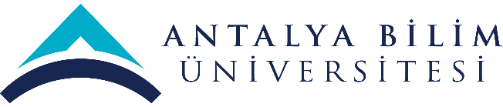 SWOT (GZFT) ANALİZİ
PAYDAŞ BEKLENTİLERİ
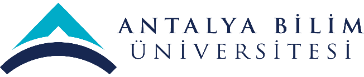 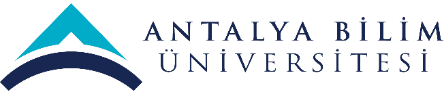 MEVCUT KAYNAKLAR ve  İHTİYAÇLAR
(FİZİKİ, MALZEME, TEÇHİZAT, EKİPMAN vb.)
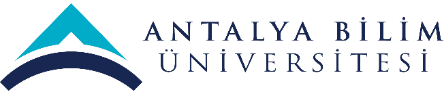 MEVCUT KAYNAKLAR ve  İHTİYAÇLAR
(TEKNOLOJİK, YAZILIM, DONANIM vb.)
MEVCUT KAYNAKLAR ve  İHTİYAÇLAR
(İŞ GÜCÜ-İNSAN KAYNAĞI)
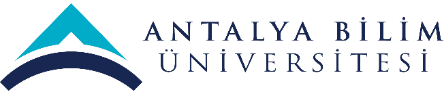 SKORU YÜKSEK OLAN ve AKSİYON GEREKTİREN RİSKLER
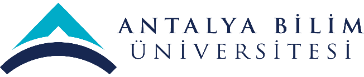 Risk Analizinde
Skoru Yüksek Risk Bulunmamaktadır.
PAYDAŞ GERİBİLDİRİMLERİ
(ANKET ANALİZLERİ)
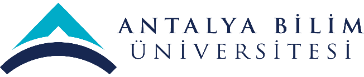 2022-2023 eğitim döneminde Anket Analizlerinde; öğretim üyesi ve öğretim elamanlarımızdan 90 puan altında puan olmayıp, olumsuz yorum da bulunmamaktadır.
Meslek Yüksekokulu bünyesinden ayrılmadan önceki denetimlerde de anket aksiyon planı(AAP) yoktur.
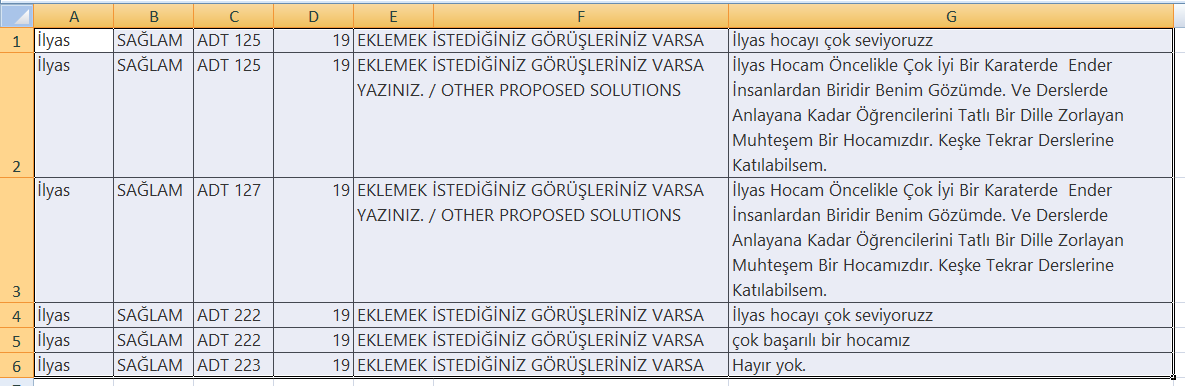 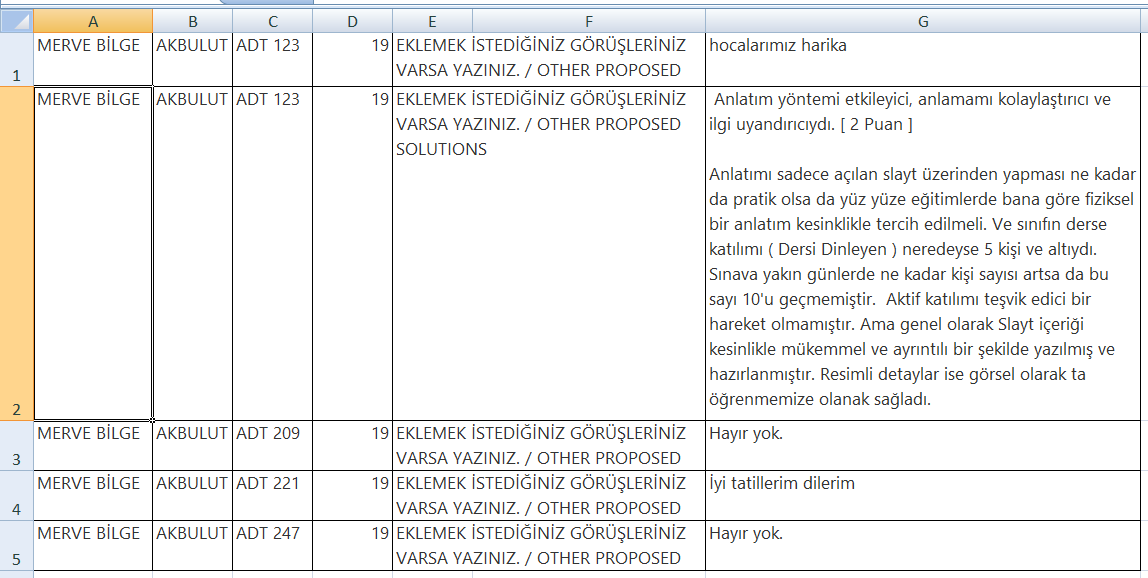 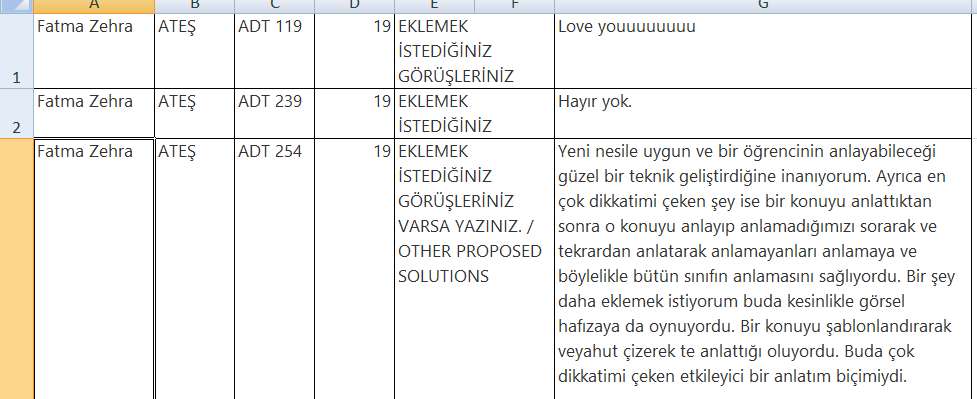 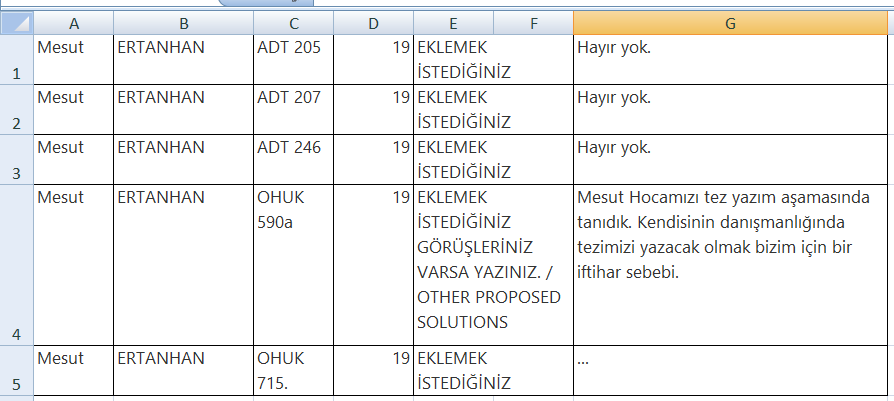 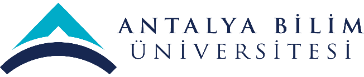 PAYDAŞ GERİBİLDİRİMLERİ
(HAYATA GEÇİRİLEN ÖNERİLER ve AKSİYON ALINAN ŞİKAYETLER)
Şikayet Yönetim Sisteminde Şikayetimiz ve buna dayalı aksiyonumuz Bulunmamaktadır.
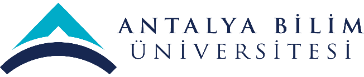 DÜZELTİCİ-ÖNLEYİCİ FAALİYETLER
NOT:DURUMA GÖRE ÇOĞALTILABİLİR!
Adalet MYO olarak
Meslek Yüksekokulu bünyesinden ayrılmamızdan sonraki ilk denetimimiz olup, aynı bünye içinde iken herhangi bir düzeltici faaliyetimiz(DF) yoktur.
2023 iç denetimimizde de minor ve major hata bulunmadığından DF açılmamıştır.
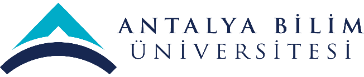 İÇ DENETİM SONUCUNA DAYALI ÖZ DEĞERLENDİRME ve GÖRÜŞLERİNİZ
Hem üniversite bünyesine öğretim görevlisi olarak hem de bölümümüzün kalite temsilcisi olarak göreve Eylül 2022’de başladım. Bu süreçten, iç denetim tarihimiz olan 12.05.2023 tarihine kadar herhangi bir kalite konusuna ilişkin tarafıma eğitim verilmemiş olup, herhangi bir toplantı da yapılmamıştır.
Kalite temsilcisi olarak şahsi bilgisayarım ile K Klasörüne erişimimi kendi talebimle sağladılar.Ancak birçok evrakı düzenlememde; şahsi bilgisayarıma yüklenemeyen programlardan ötürü(microsoft visio vs.gibi) tarafıma fazladan işyükü ortaya çıkmıştır.
Ayrıca gerek ders dönemimde ilk yılım olması, gerekse de doktora öğrencisi ders aşamasında olmam hasebiyle son haftalarda kalite koordinatörlüğüne kendi imkanımla gidip sorarak ve öğrenerek tüm kalite evraklarımızı hazırladım ve denetime hazır bir şekilde katıldık. 
İç denetime ilişkin daha öncesinde eğitim verilmesi ve kaliteye ilişkin görevli öğretim elamanlarına okul bilgisayarının temin edilmesinin daha doğru olacağı kanaatindeyim.(Öğr.Gör.Merve Bilge AKBULUT-Adalet MYO Kalite Temsilcisi)
Birimin iç denetimde denetçi gözlemleri ile;paydaşların ayrıntılarına yer verilmiştir. 
Risk analizi ve swot analizi güncellenmiştir.Görev tanımlarında değişiklik yapılmıştır.
Birimin iç denetimde aldığı başarı puanı: %97
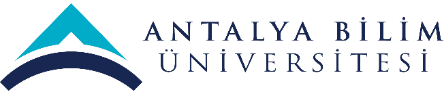 FARKLI ve İYİ UYGULAMA ÖRNEKLERİ
EĞİTİM-ÖĞRETİM ALANINDA
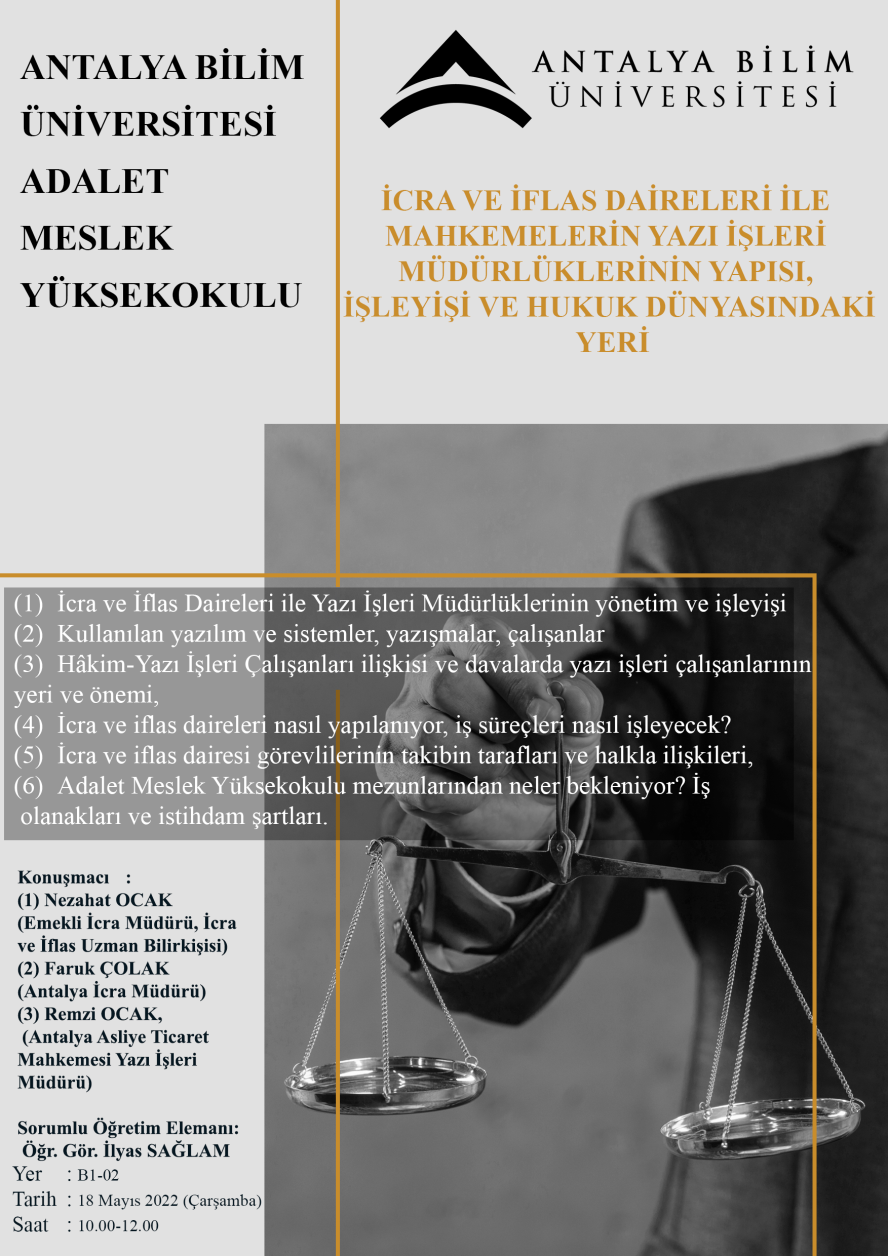 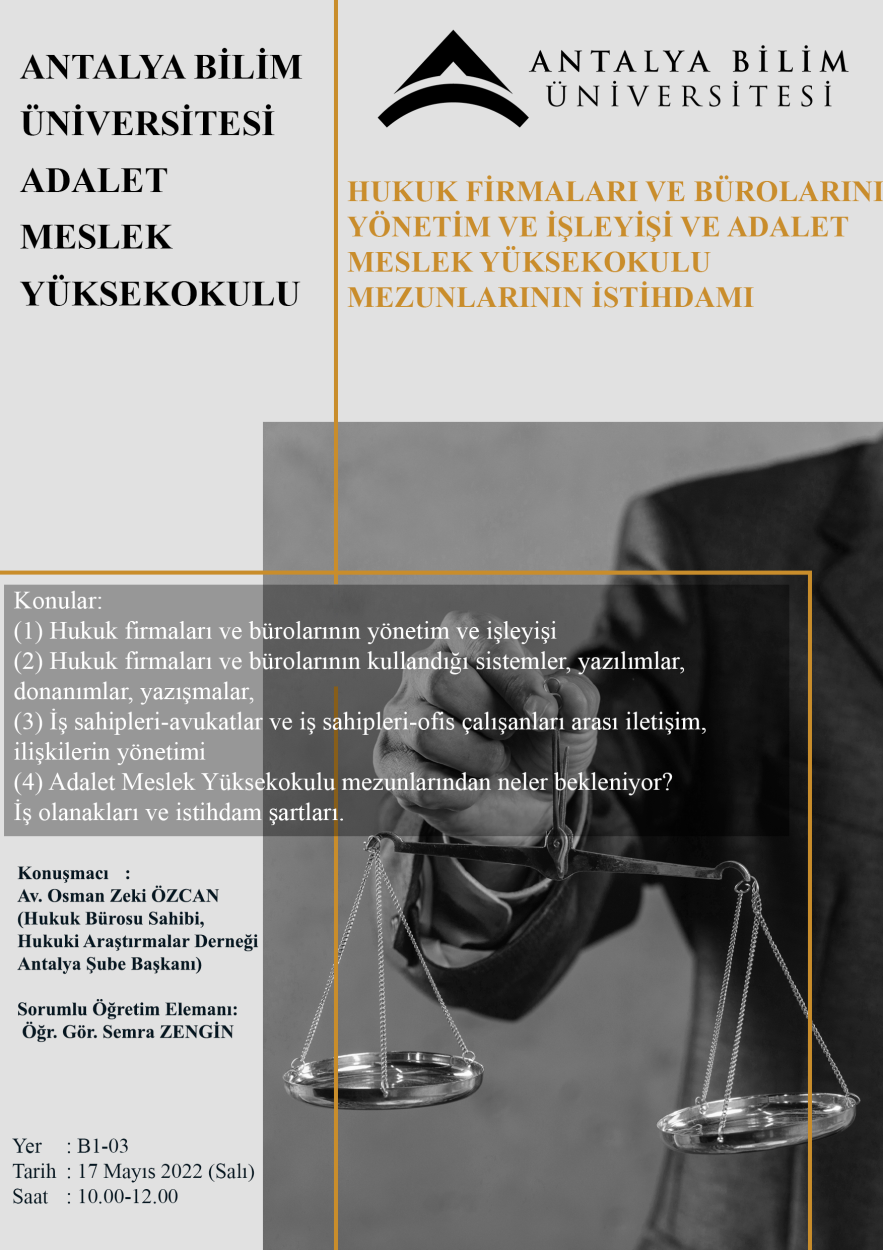 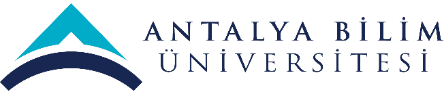 FARKLI VE İYİ UYGULAMA ÖRNEKLERİ
ARAŞTIRMA-GELİŞTİRME ALANINDA
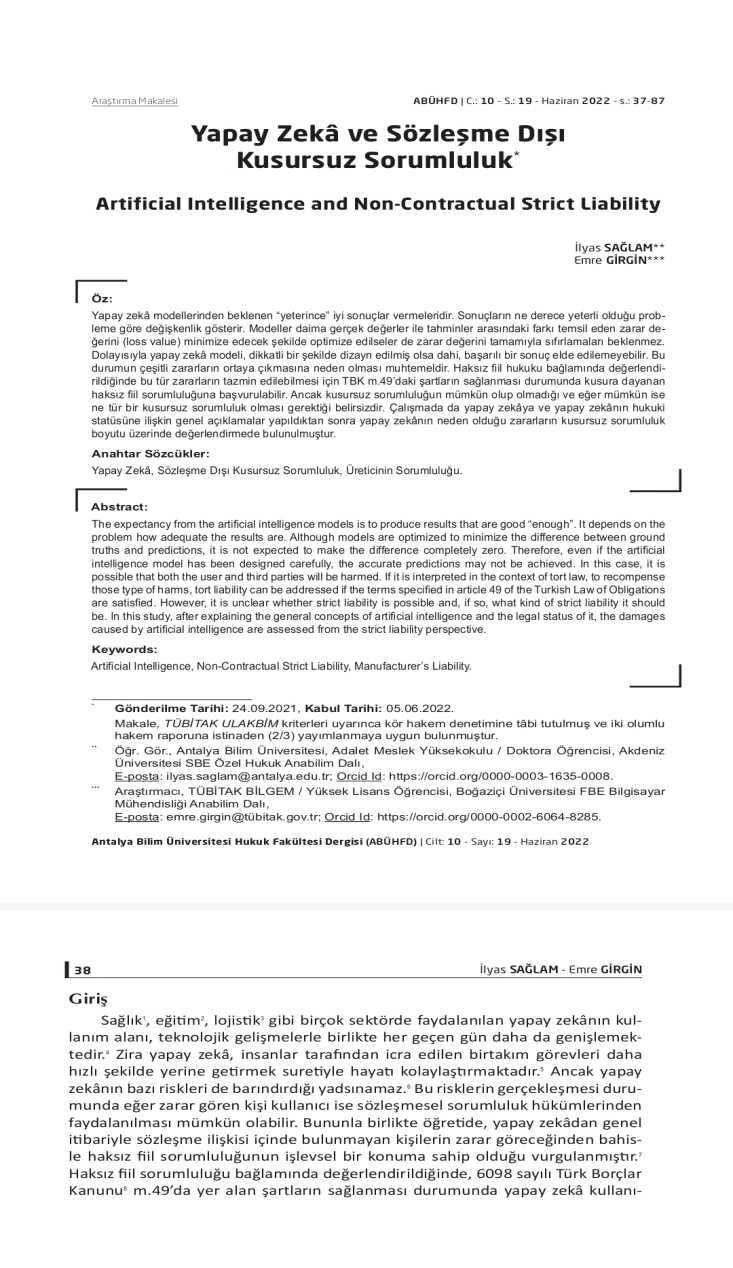 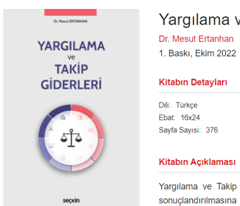 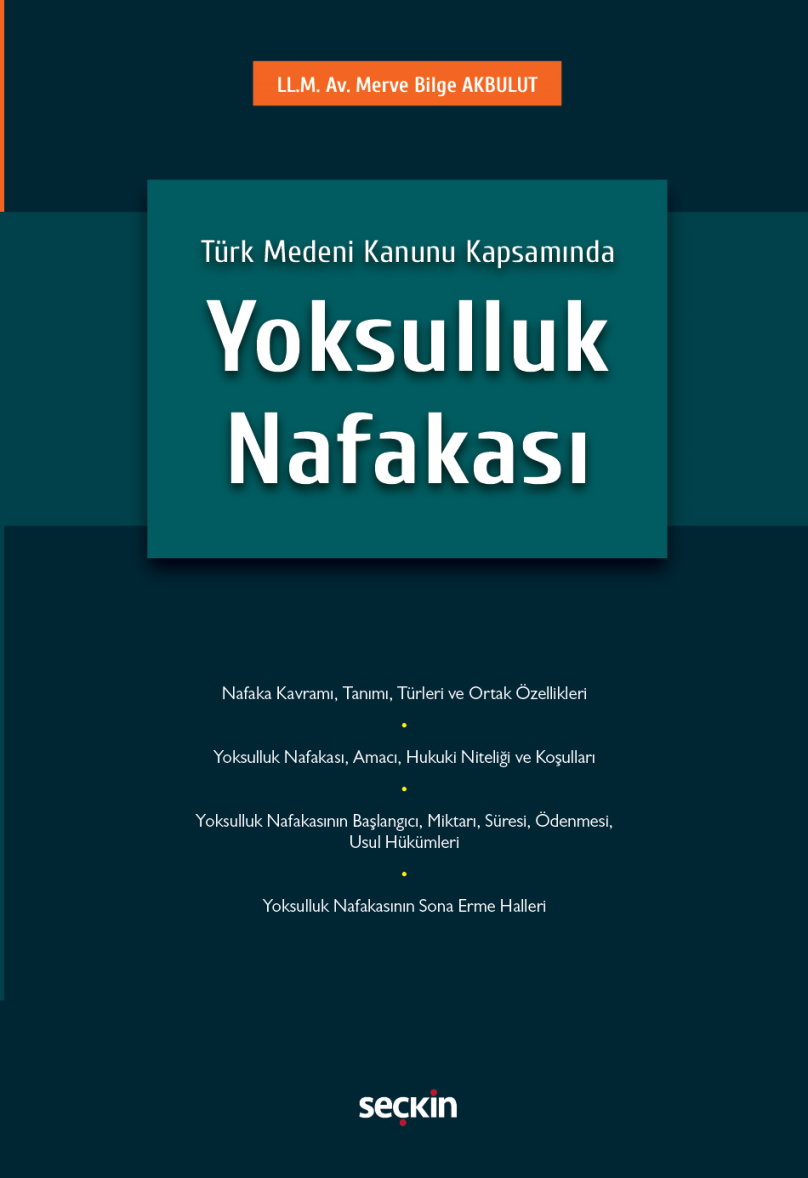 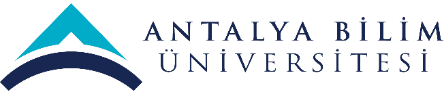 FARKLI VE İYİ UYGULAMA ÖRNEKLERİ
GİRİŞİMCİLİK ALANINDA
Sosyal Bilim alanı olduğumuzdan girişimcilik alanı DD (Değerlendirme Dışıdır).
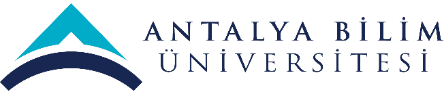 FARKLI VE İYİ UYGULAMA ÖRNEKLERİ
TOPLUMSAL KATKI ALANINDA
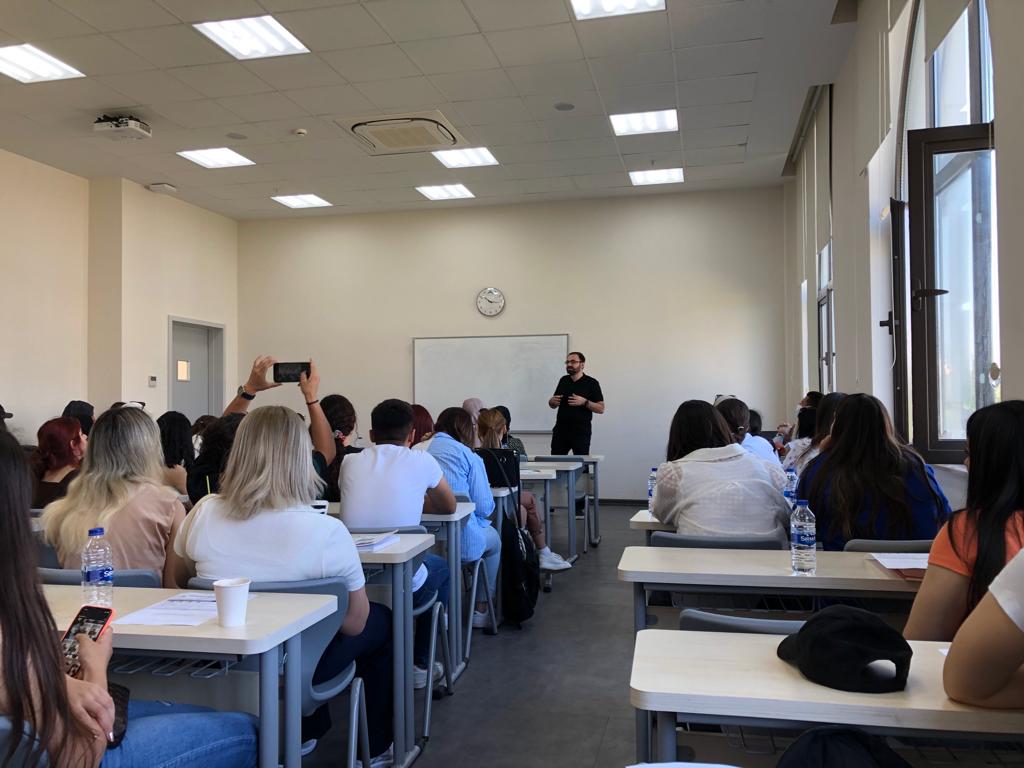 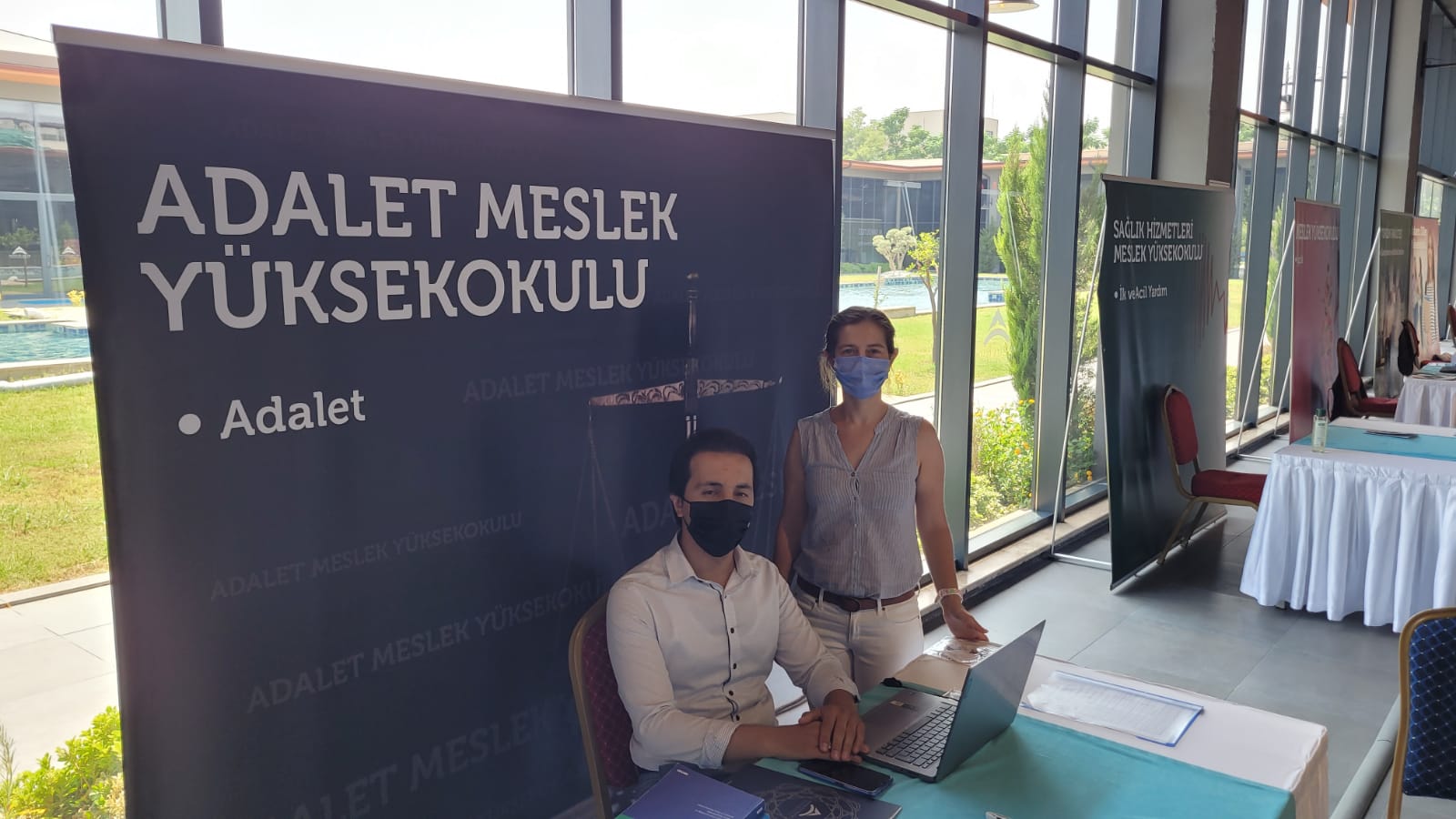 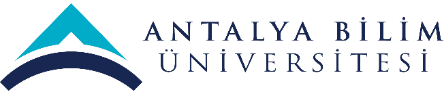 FARKLI VE İYİ UYGULAMA ÖRNEKLERİ
KURUMSALLAŞMA ALANINDA
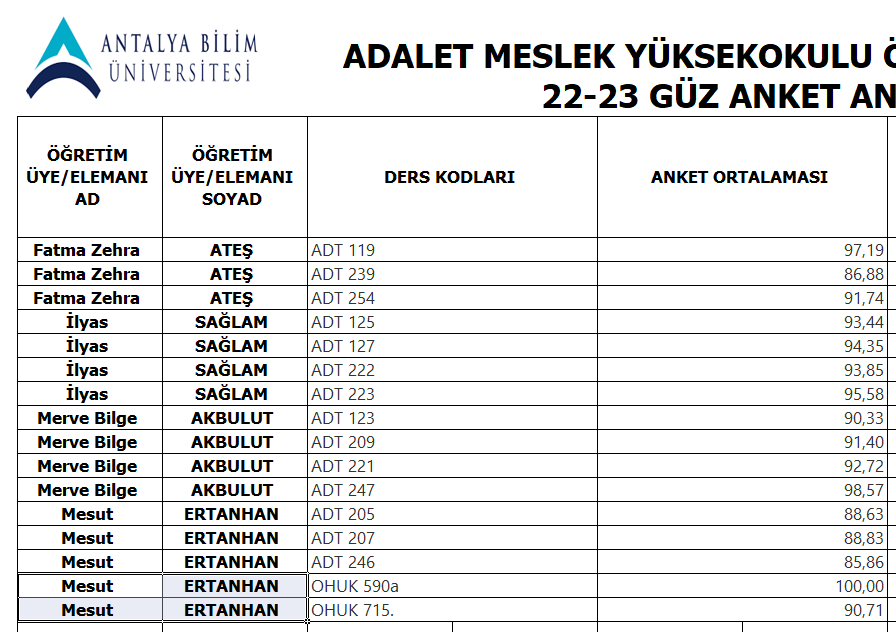 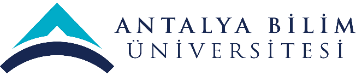 SÜREKLİ İYİLEŞTİRME ÖNERİLERİ
Kalite ile ilgili personele ve sorumlu öğretim elemanlarına eğitim verilmesi.
Tüm sürece bölüm olarak hakim olunması.
Özellikle kalite temsilcisi akademik personele okul bilgisayarı temin edilmesi.